Природа и люди Древней Индии
План урока
1.Местоположение Индии
2.Климат Индии
3.Животный и растительный мир Индии
4.Занятия жителей Древней Индии
Полуостров…
Реки:
1….
2….
Горы…
Индия
Сельскохозяйственные
 культуры:
1.
2.
3.
4.
5.
6.
7.
Животный мир:
1.
2.
3.
4.
5
6.
Главное занятие….
Местоположение Индии
Индия находится в Южной Азии на полуострове Индостан
Главные реки
Река Инд
Река Ганг
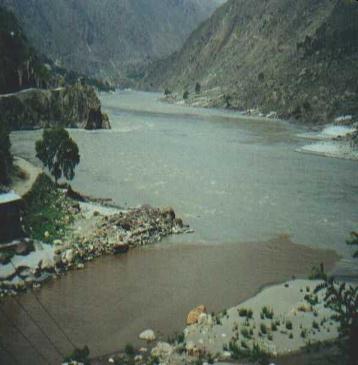 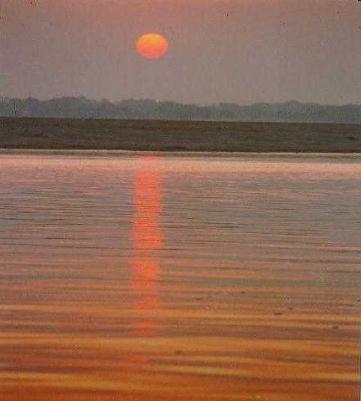 На севере Индии горы - Гималаи
Гималаи:
-Преграждают путь холодным ветрам
-Являются самой высокой горной системой в мире(Самая высокая вершина – Джомолунгма)
-Согласно верованиям древних индийцев на вершине Гималаев жили боги
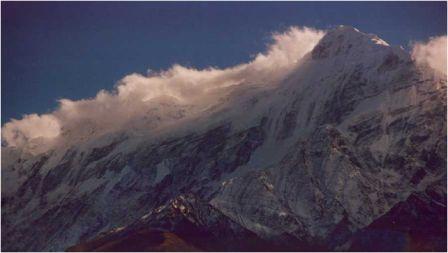 Природа Индии
Джунгли
Животный мир Индии
Животный мир Индии
Слон - священное животное
Ганеша
Деревни среди джунглей
Корова – священное животное
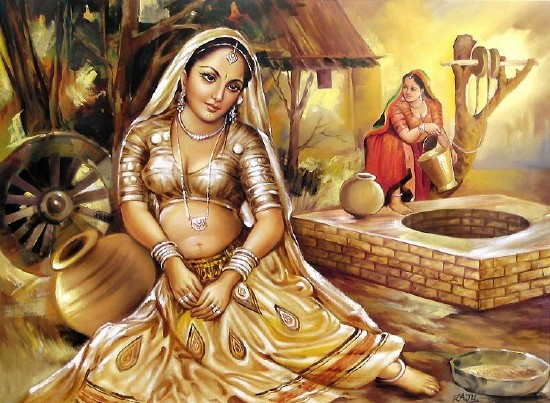 Главное занятие - земледелие
Сельскохозяйственные культуры
хлопчатник
Сельскохозяйственные культуры
Пшеница
Ячмень
Сельскохозяйственные культуры
Рис
Сельскохозяйственные культуры
Чайная
 плантация
Сельскохозяйственные культуры
Сахарный 
тростник
Сельскохозяйственные культуры
пряности
Историческая задача
Археологи обнаружили в долине Инда развалины древнейших индийских городов. Они были застроены по специальному плану кирпичными домами с канализацией. Здесь же были найдены сосуды, гири, игрушки из глины. Но во II  тысячелетии до н.э. жизнь в этих городах замерла по неизвестным причинам.
Какие выводы можно сделать на основе археологических раскопок?
Хараппа
Мохенджо-Даро
Домашнее задание:
Параграф № 20 
прочитать, ответить на вопросы в конце параграфа (устно)